Equipe-projet Réseau de l’accompagnement n° 2
28 avril 2022
Brest
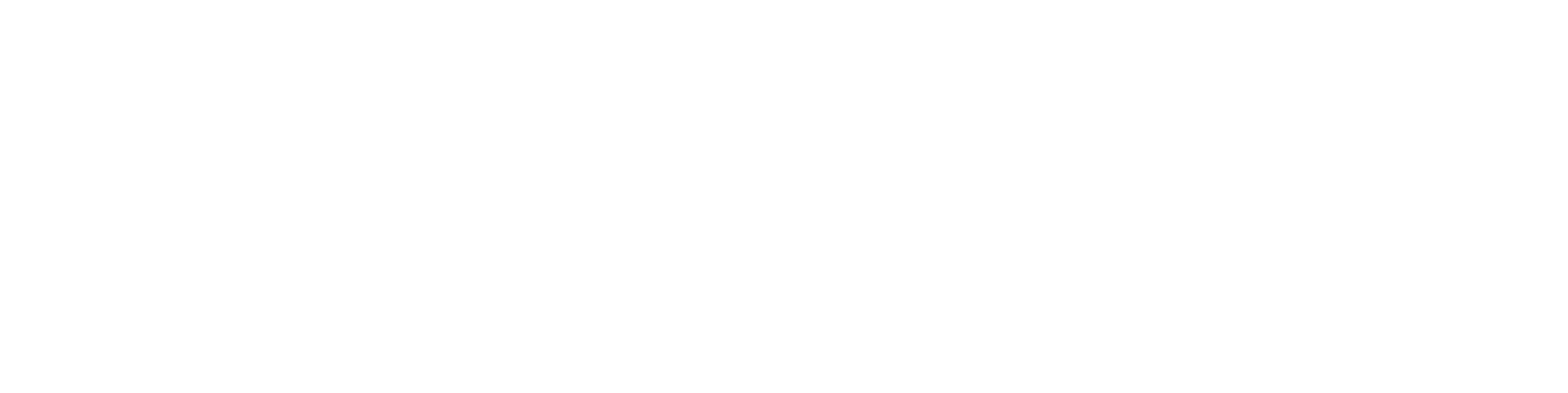 Anne-Hélène LE DU
Equipe-projet Réseau de l’accompagnement n°2
Réunion 23 février 2022
Ordre du jour
14h00

14h15

16h00
Introduction
Travail de structuration du Réseau à partir de cas pratiques
Fin de réunion
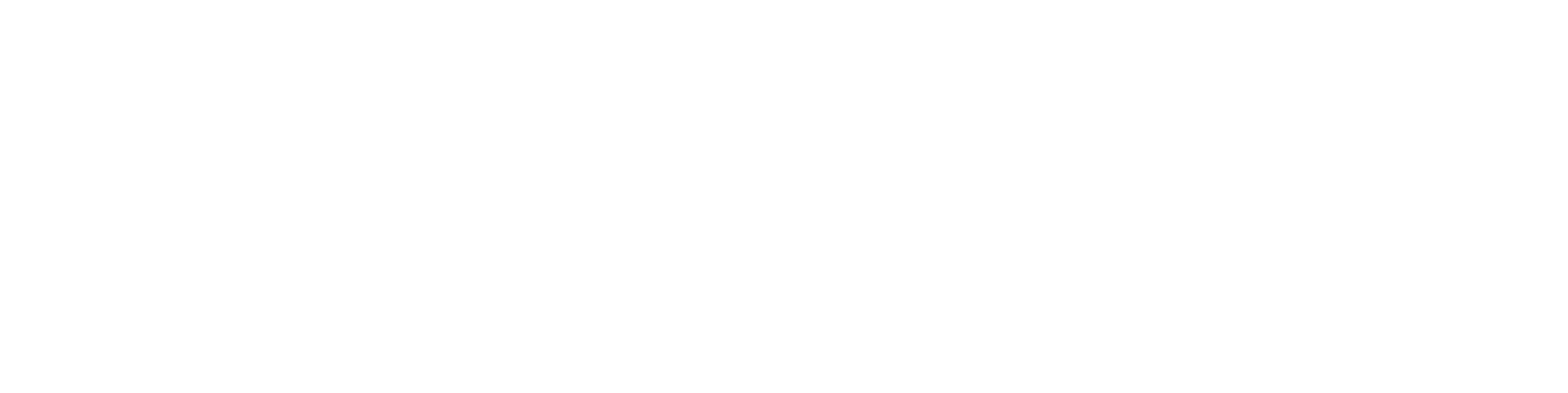 Introduction
Les modalités de travail à l’ABB

2 grands formats pour des travaux collectifs
Les équipes-projets 
Un nombre de participants limité
Des livrables et un calendrier bien défini

Les groupes de travail
Une organisation plus souple
Une durée non limitée
Les modalités de travail à l’ABB
L’ équipe-projet Réseau de l’accompagnement
Agence Bretonne de la Biodiversité
Agence Bretonne de la Biodiversité
Les actus du Réseau de l’accompagnement  

La Dépêche de mars 2022  : zoom sur les ABC
La Dépêche  de mai 2022 : zoom sur la TVB plan d'actions
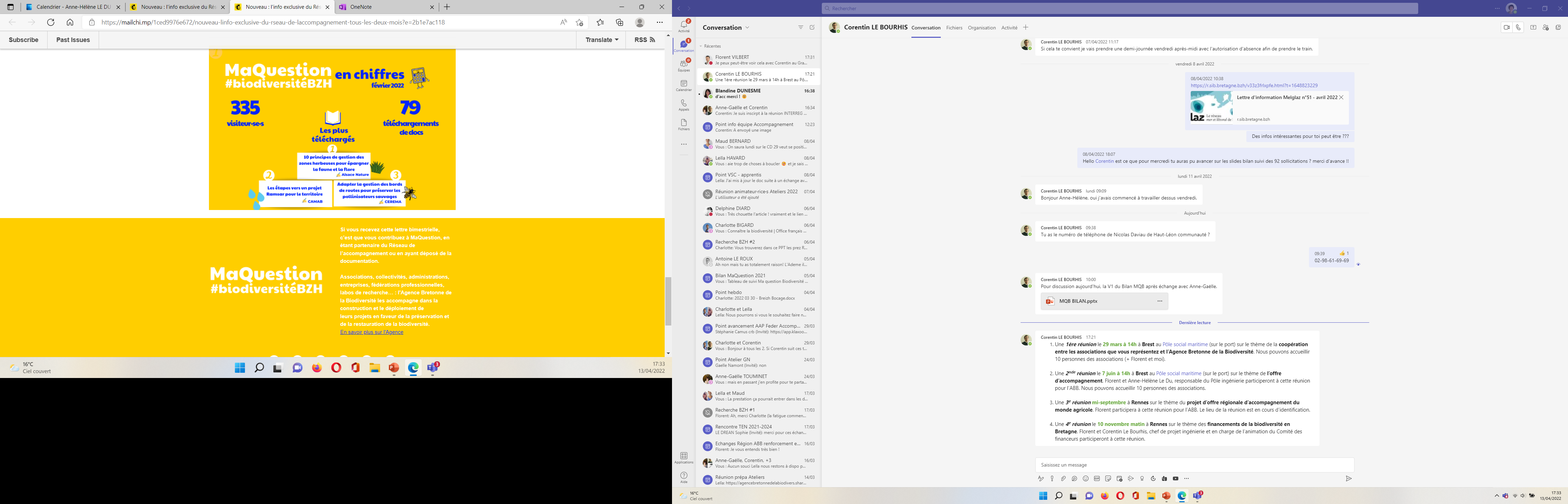 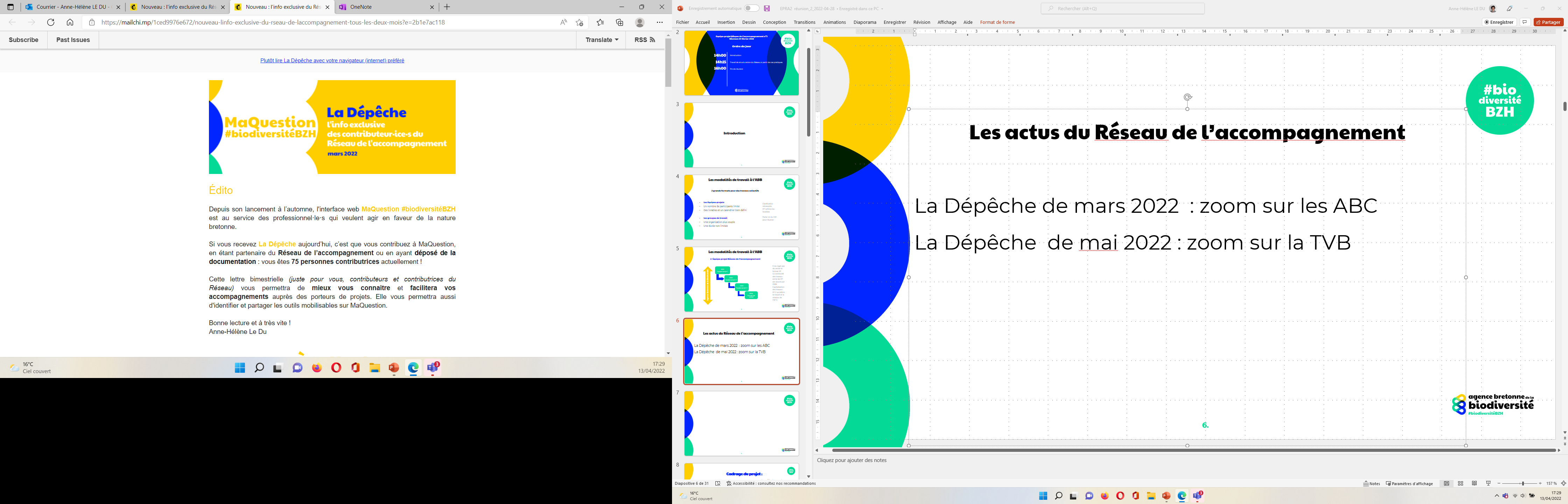 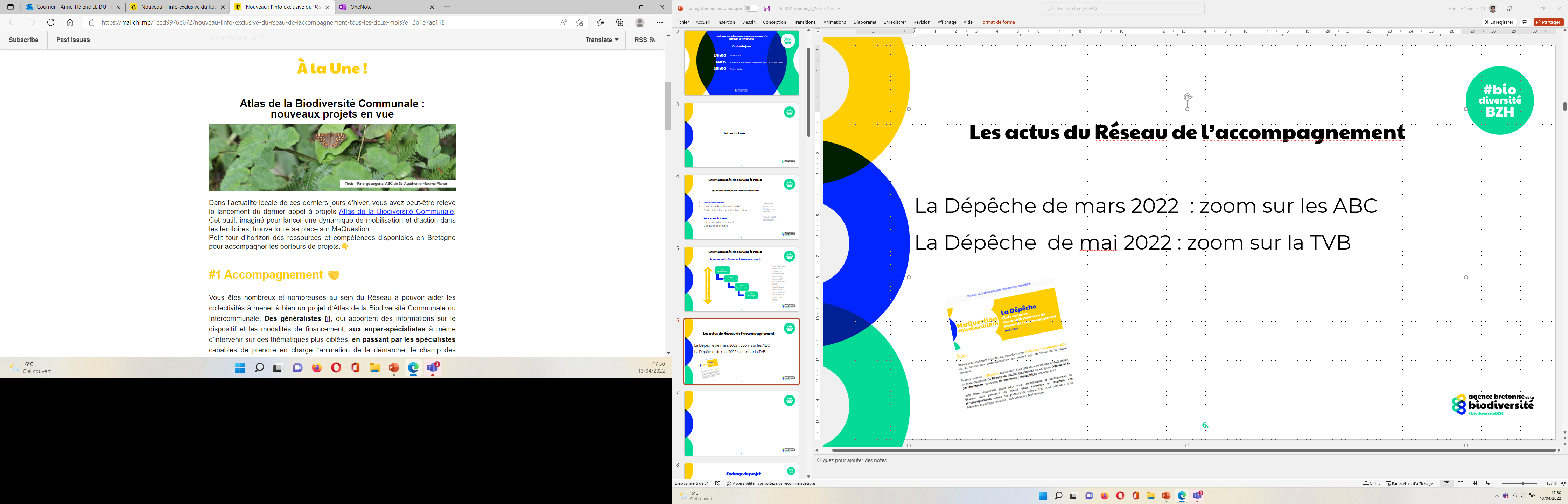 Les actus du Réseau de l’accompagnement
2 mois de phoning programmé avec les contributeurs du Réseau

Actualisation en cours de l’offre d’accompagnement
 des contributeurs du Réseau

Interface MaQuestion: accès extranet possible pour modifier son offre

Accompagnement ABB pour chaque contributeur
Objectifs :
Des réponses plus précises pour les porteurs de projets, une clarification des expertises disponibles
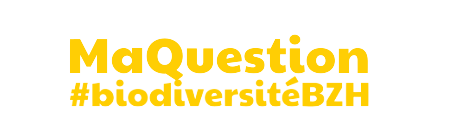 Liste des mises en relation Annexe 1
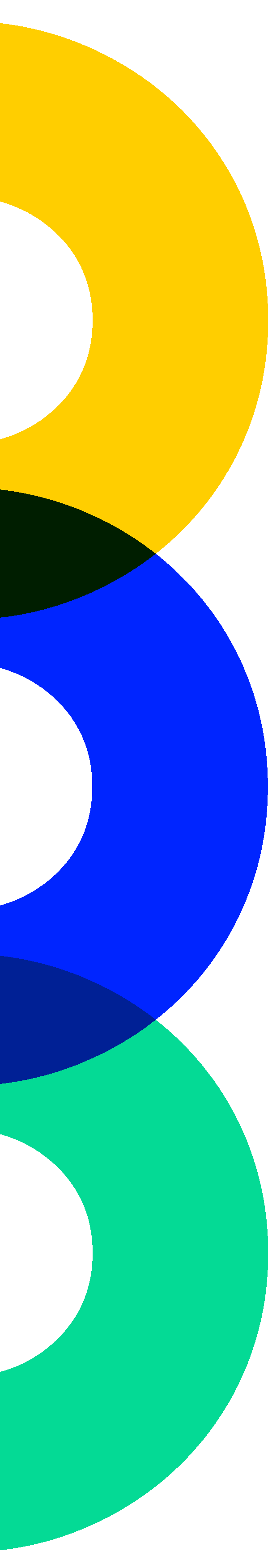 Le phasage de l’accompagnement
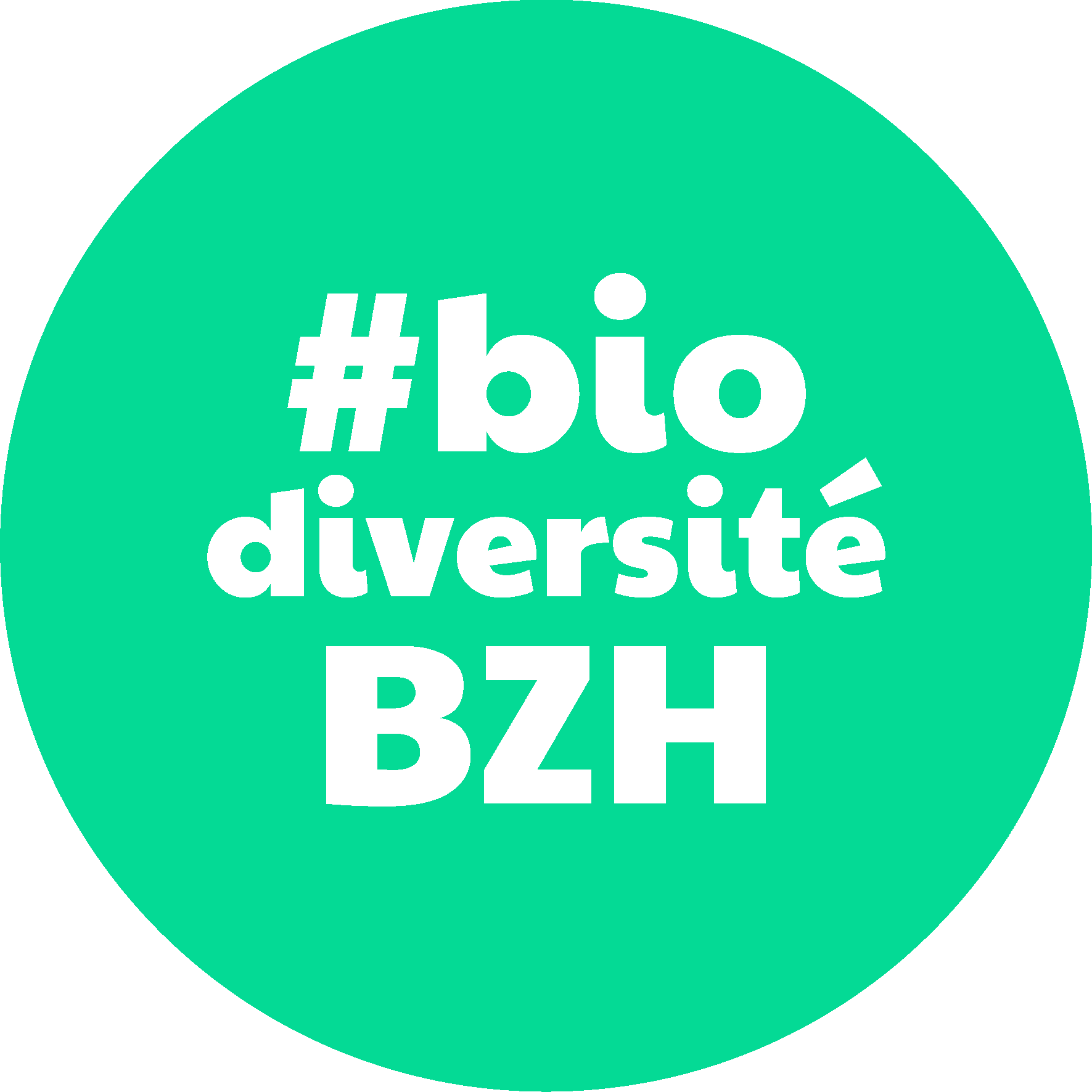 Modalités d’information du généraliste par les spécialistes et super-spécialistes ?
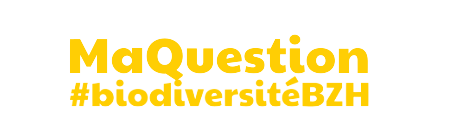 1
2
3
Délai d’information du généraliste au spécialiste : 15 jours ?
Délai de la recommandation au porteur de projet ?
Circulation de l’information entre les généralistes ?
3
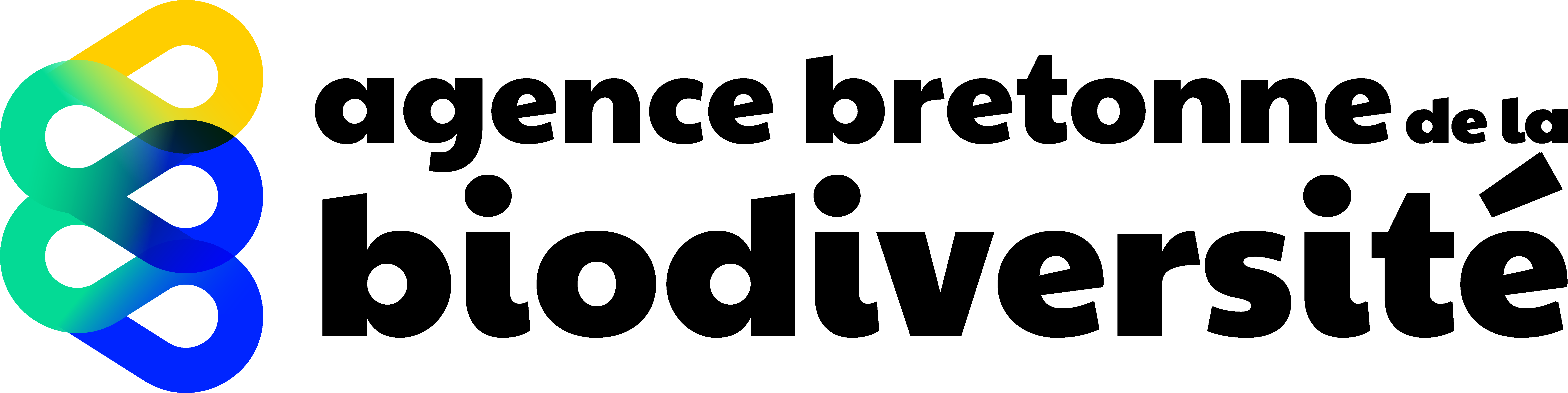 1
2
Modalités d’échanges sur le dossier
Validation Réseau RETEX Valorisation du projet
Réunion de lancement ?
4
Travail de structuration 
du Réseau de l'accompagnement 
à partir de cas pratiques
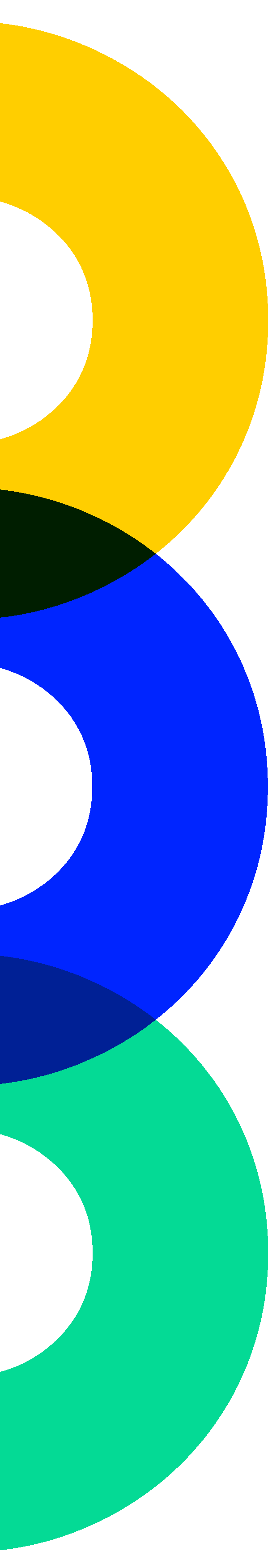 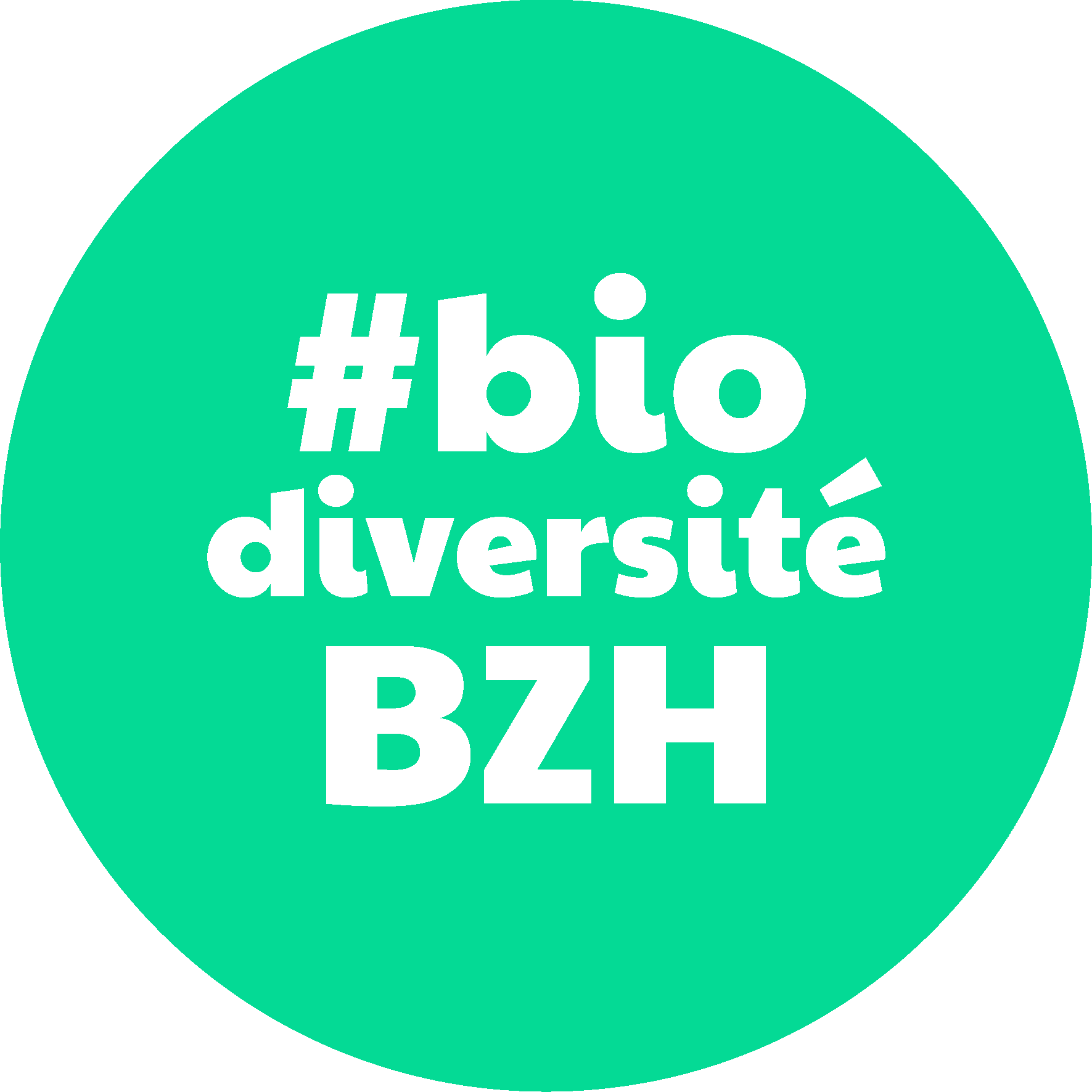 Cas pratique N°1
Une commune disposant de peu d'ingénierie en interne qui s’engage dans la réalisation d'un ABC, lauréate de l’AAP ABC de l’OFB.
Cas pratique N°1
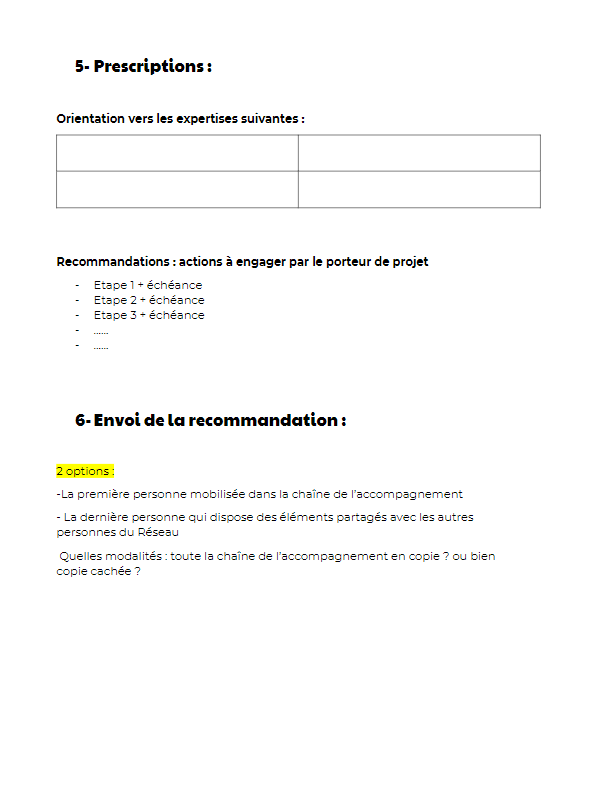 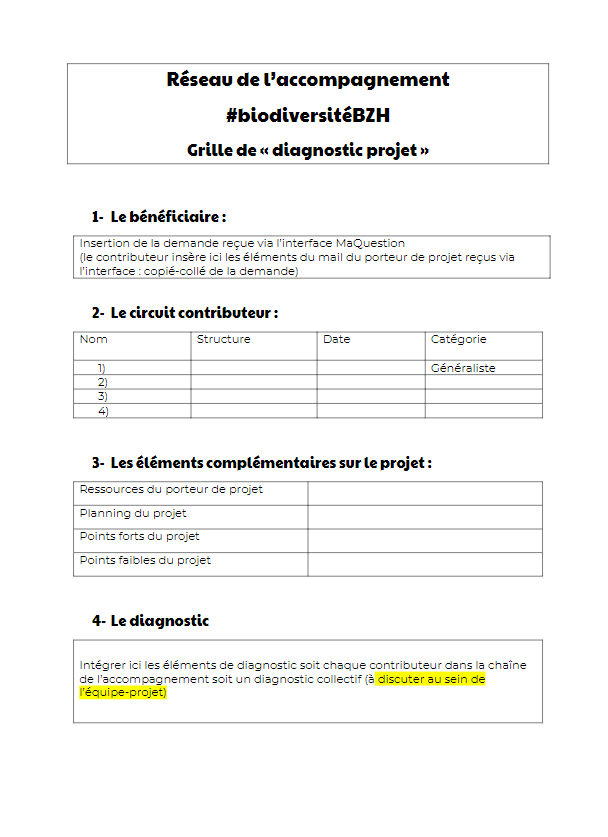 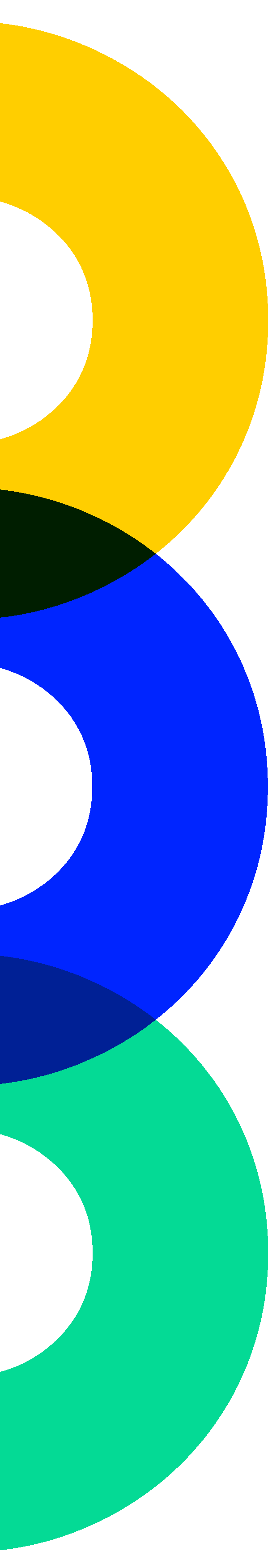 Le phasage de l’accompagnement
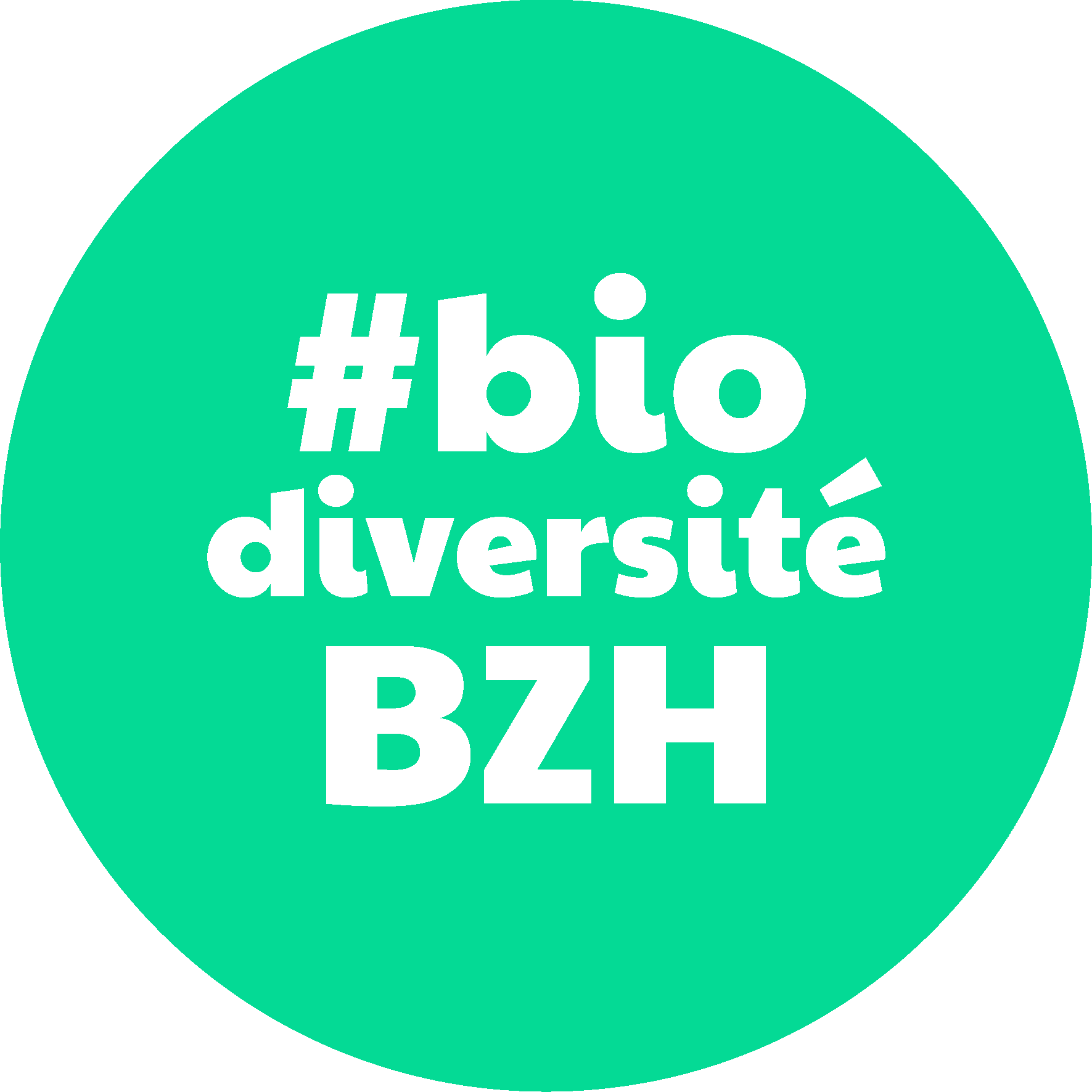 Modalités d’information du généraliste par les spécialistes et super-spécialistes ?
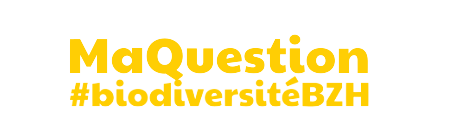 1
2
3
Délai d’information du généraliste au spécialiste : 15 jours ?
Délai de la recommandation au porteur de projet ?
Circulation de l’information entre les généralistes ?
Validation Réseau RETEX Valorisation du projet
3
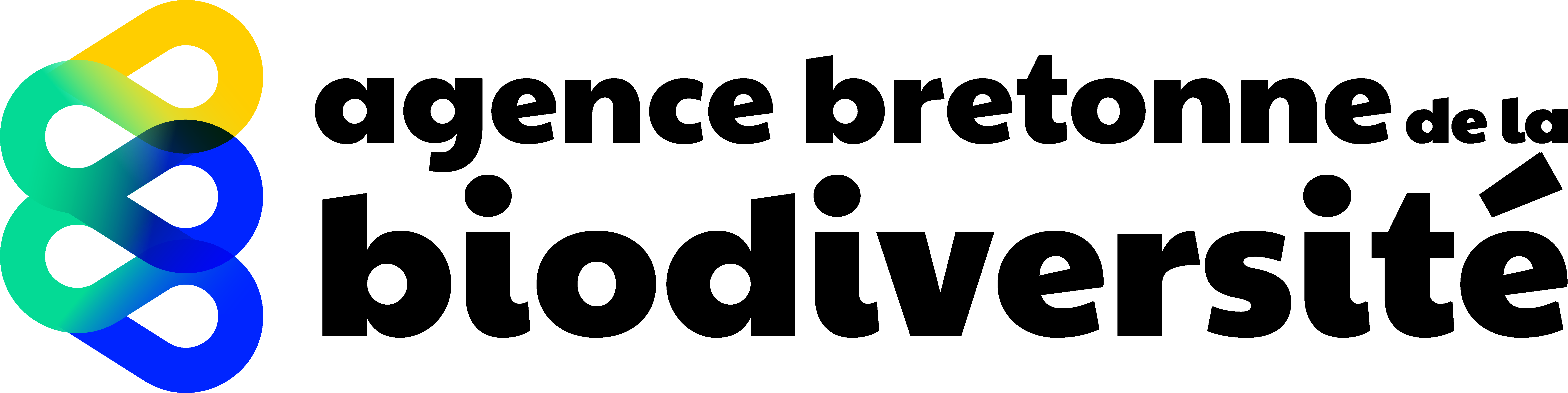 2
Modalités d’échanges sur le dossier
1
Réunion de lancement ?
4
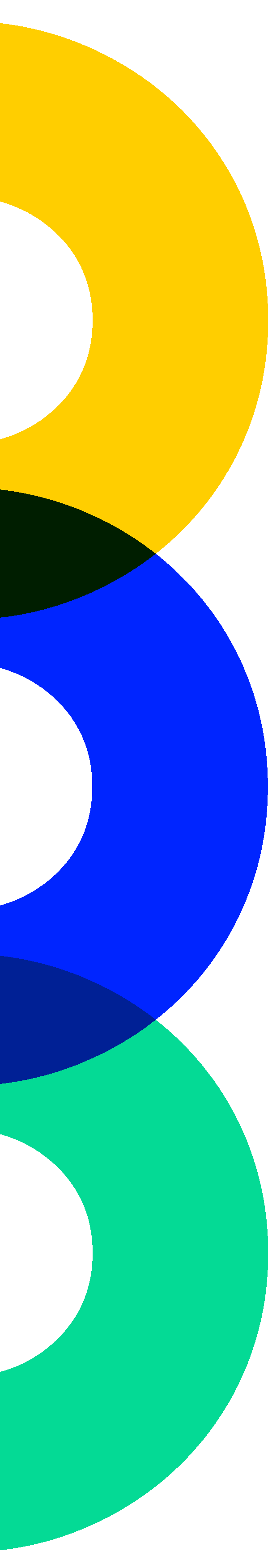 Equipe-projet Réseau de l’accompagnement ​n°2
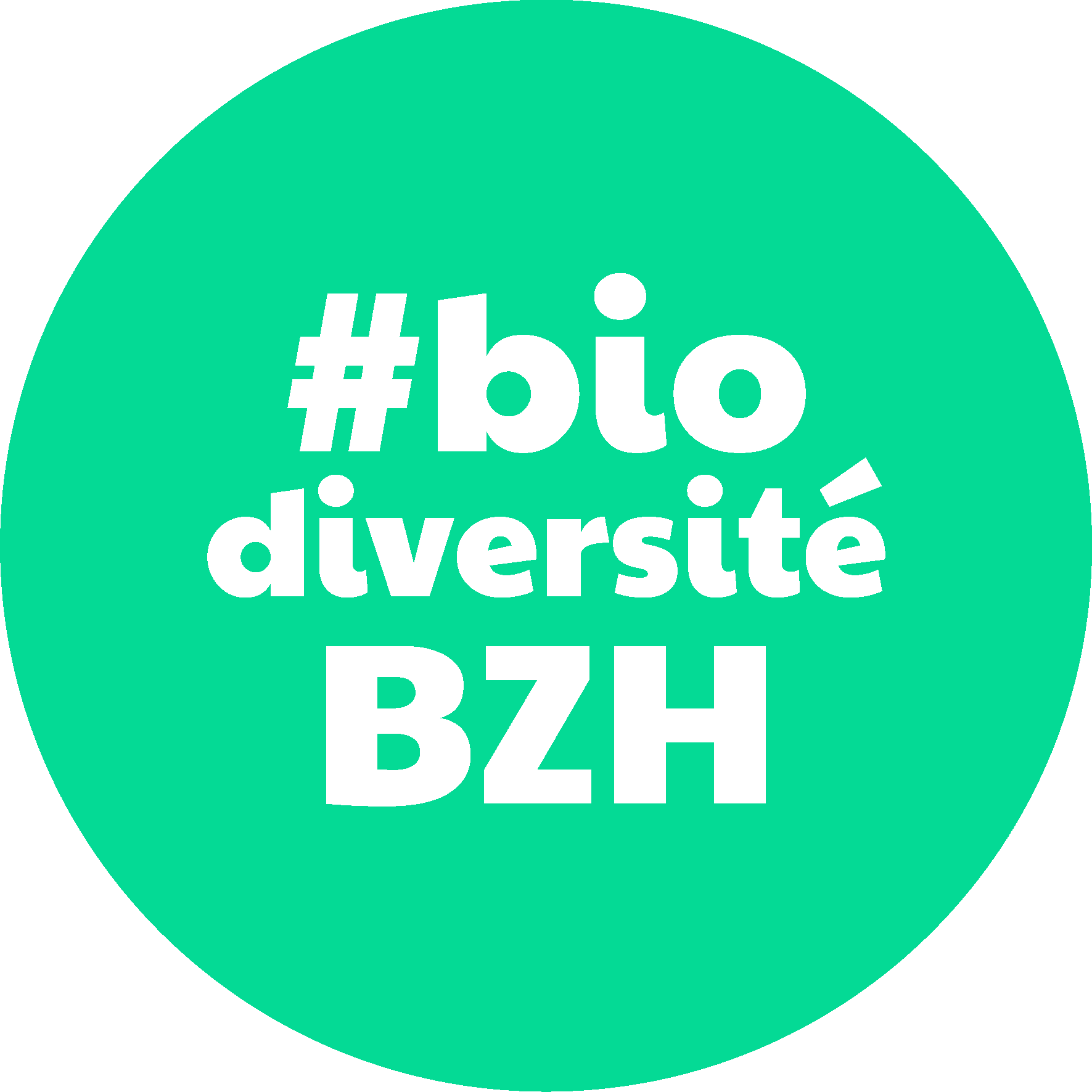 Cas pratique N°2
Un siège d’exploitation cessant son activité et qui se trouve inclus avec 5ha de terres en cœur du tissu urbain du centre bourg. 

La zone inscrite en 2AU au PLU dans l’objectif d’y développer un lotissement. 

Le projet retenu à l’AMI Revitalisation est d’urbaniser la moitié du foncier et de réinstaller un agriculteur bio sur l’autre moitié, en impulsant une porosité et une réciprocité positive entre ces deux usages tout en garantissant leur équilibre économique respectif. Pour évaluer la meilleure option de répartition du foncier en amont du projet, trois pré-études sommaires ont été conduites en parallèle : un relevé environnemental faune flore, une faisabilité urbaine, un diagnostic agro-économique
Cas pratique N°2
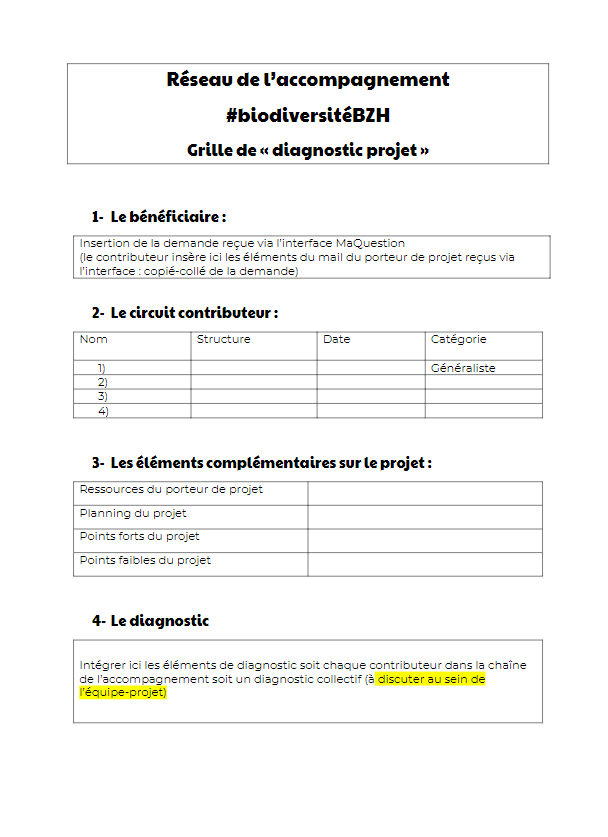 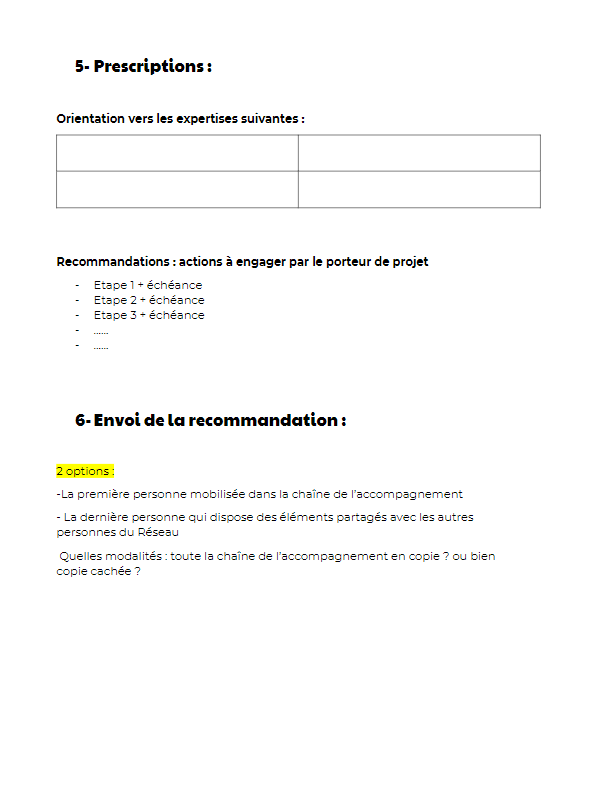 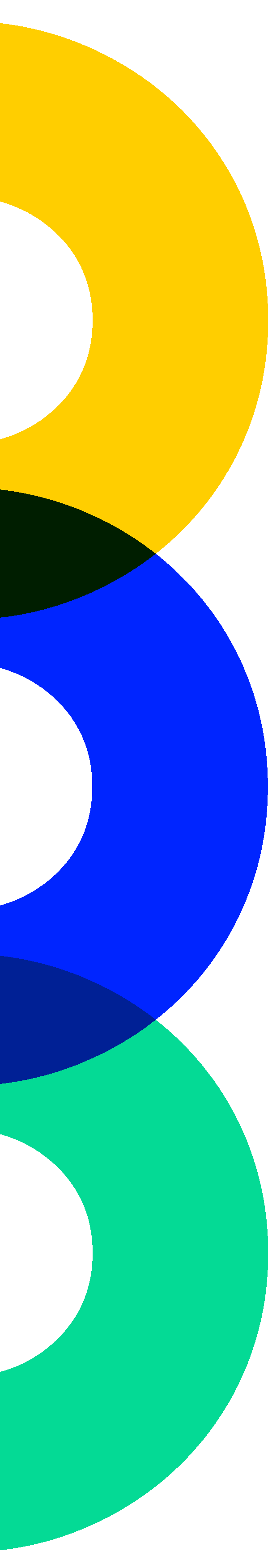 Le phasage de l’accompagnement
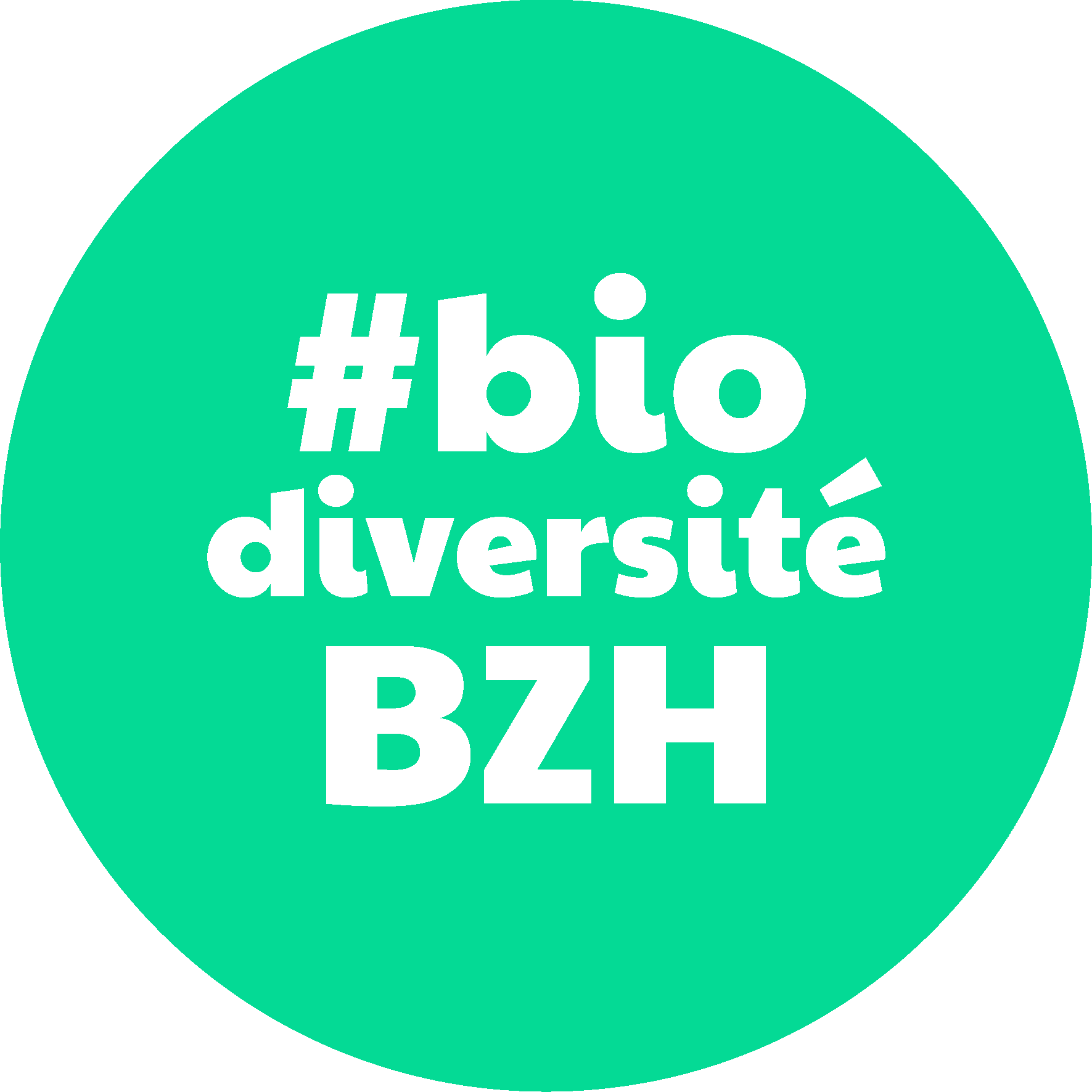 Modalités d’information du généraliste par les spécialistes et super-spécialistes ?
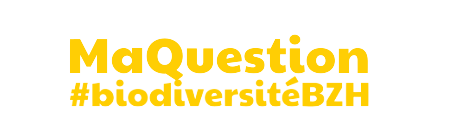 1
2
3
Délai d’information du généraliste au spécialiste : 15 jours ?
Délai de la recommandation au porteur de projet ?
Circulation de l’information entre les généralistes ?
Validation Réseau RETEX Valorisation du projet
3
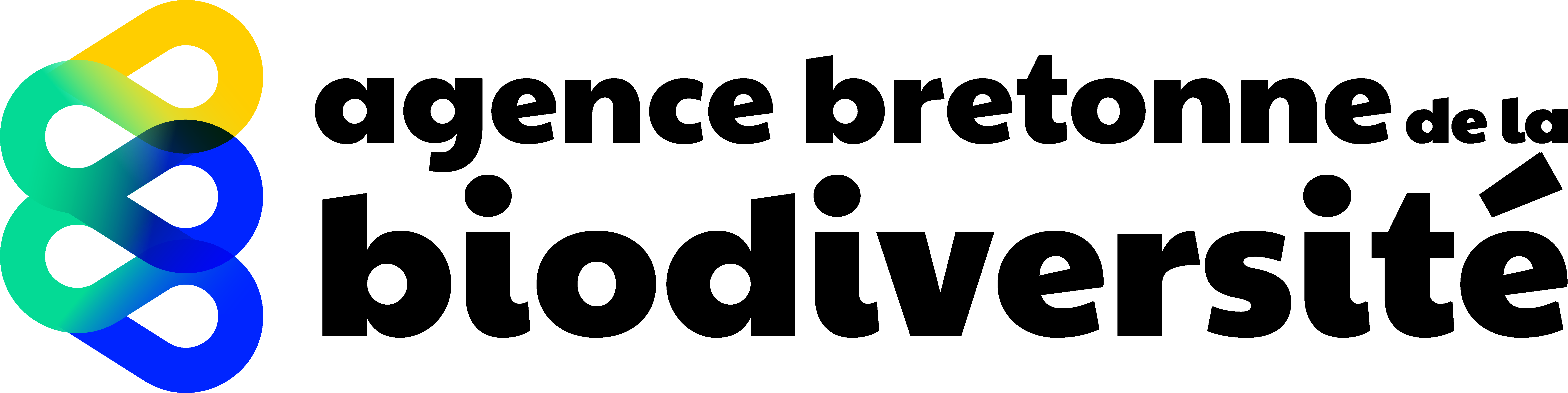 2
Modalités d’échanges sur le dossier
1
Réunion de lancement ?
4
Equipe-projet Réseau de l’accompagnement ​
Prochaine réunion :


Le jeudi 23 juin en visio


L’espace de travail collaboratif de l’équipe-projet
Equipe-projet Réseau de l’accompagnement n°2 ​
Planning de conception
 équipe-projet
Planning de production ABB
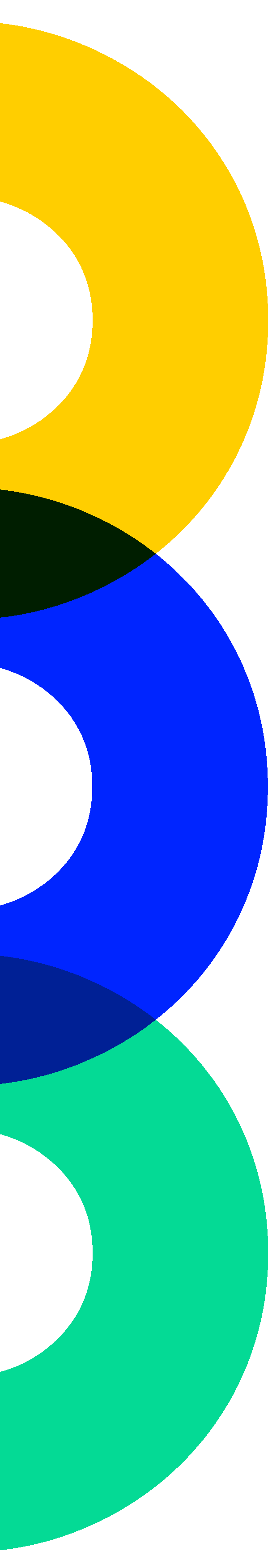 Recevoir nos actus
La Mensuelle de la
#biodiversitéBZH
Un conseil pour votre projet ?
Suivre notre communauté
#biodiversitéBZH
Rdv sur MaQuestion
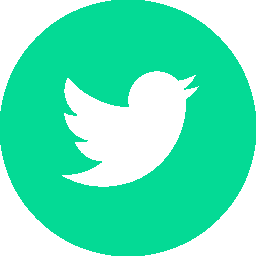 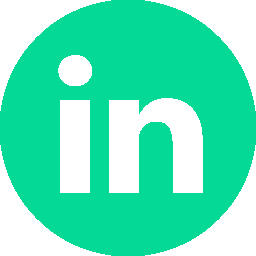 #biodiversitéBZH
Tout savoir sur l’Agence
www.biodiversite.bzh
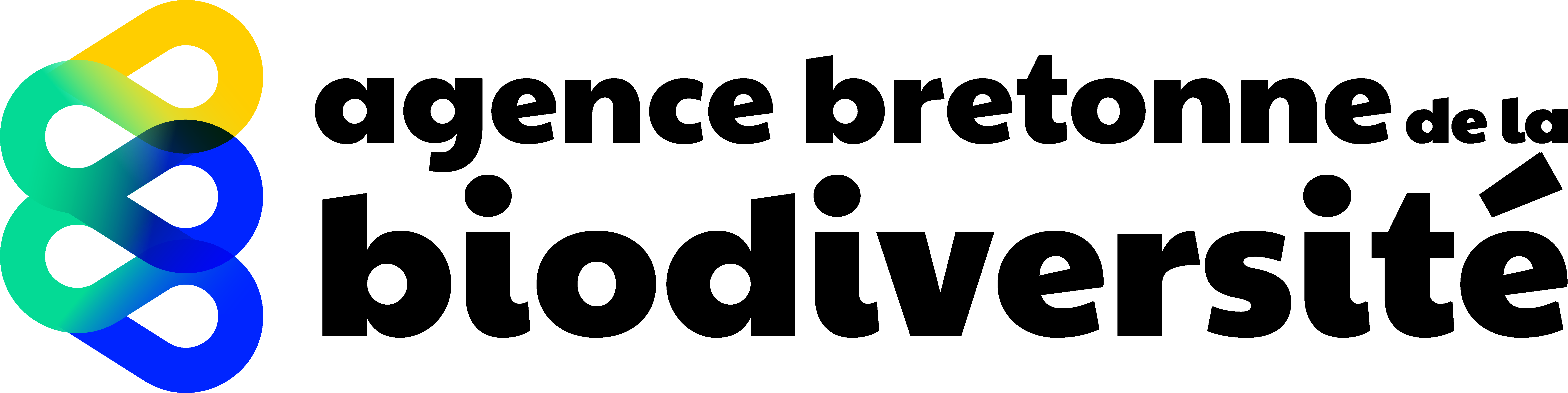 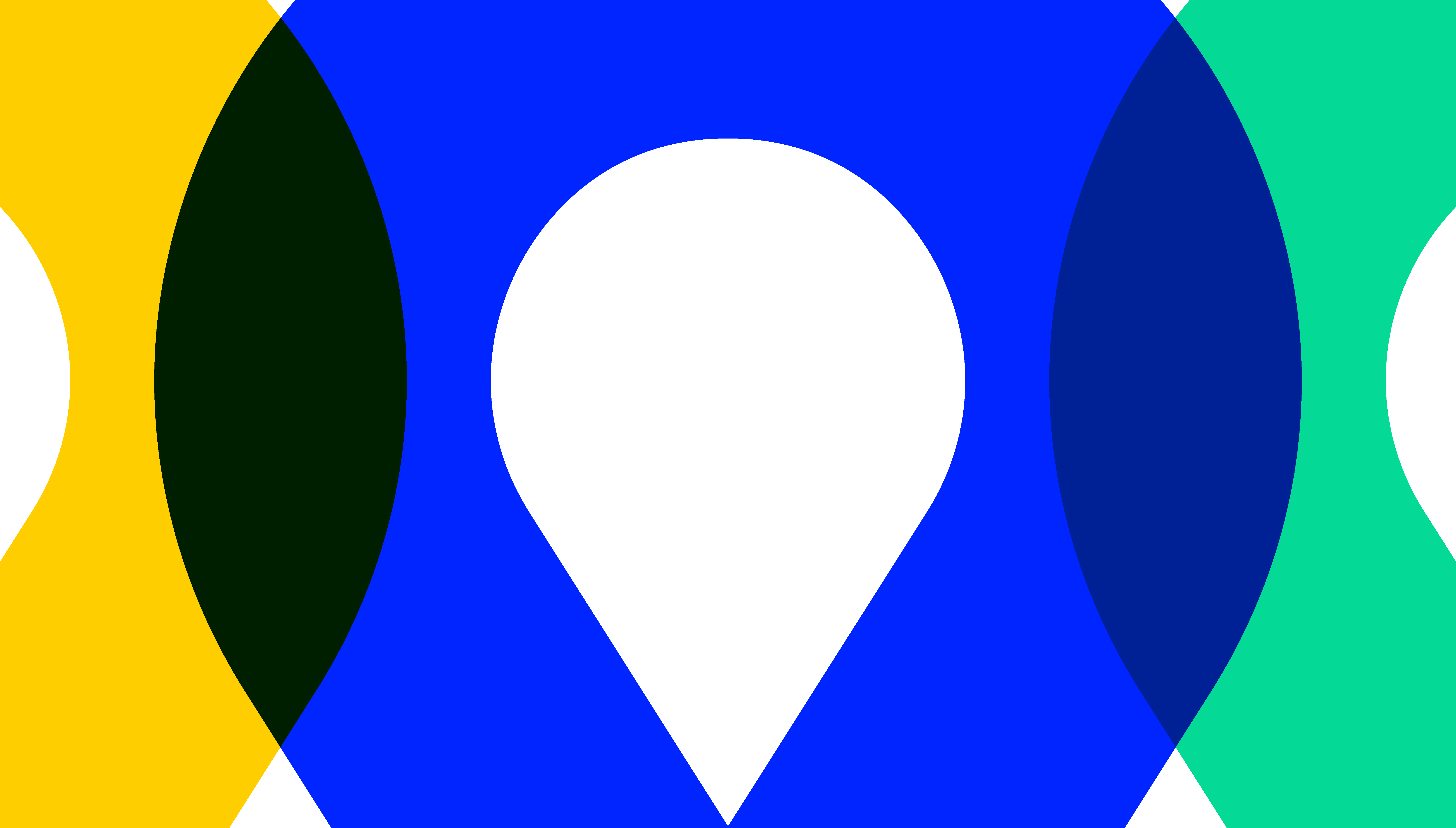 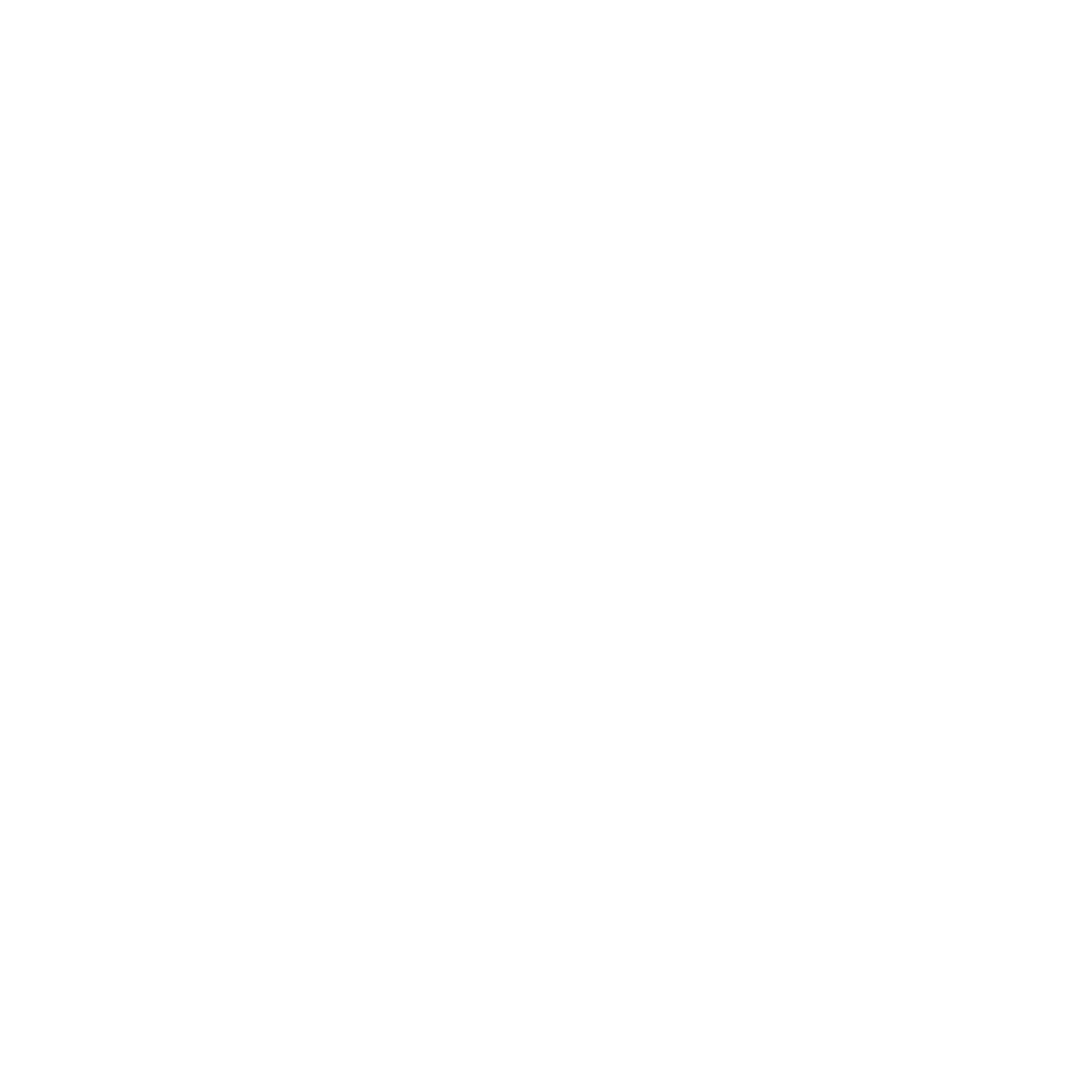 Annexes
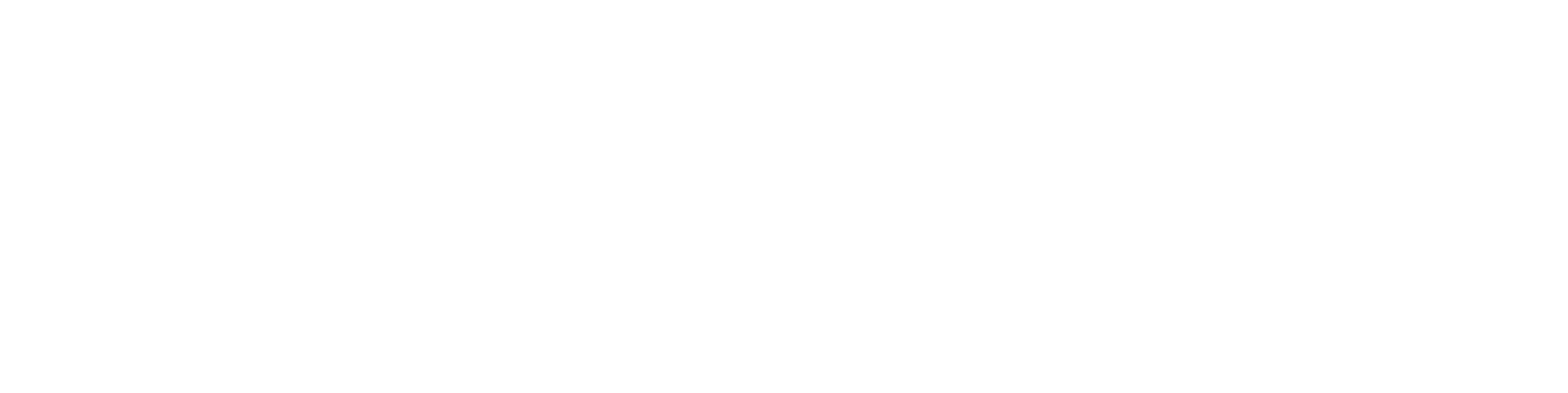 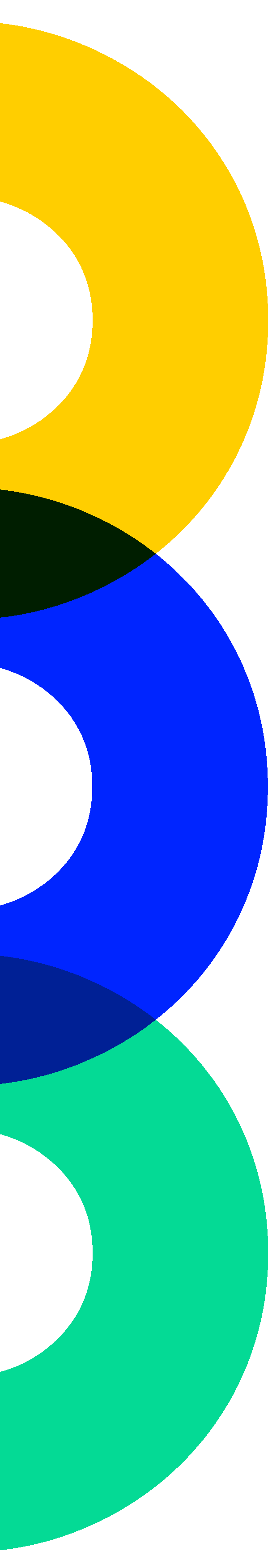 Annexe 1
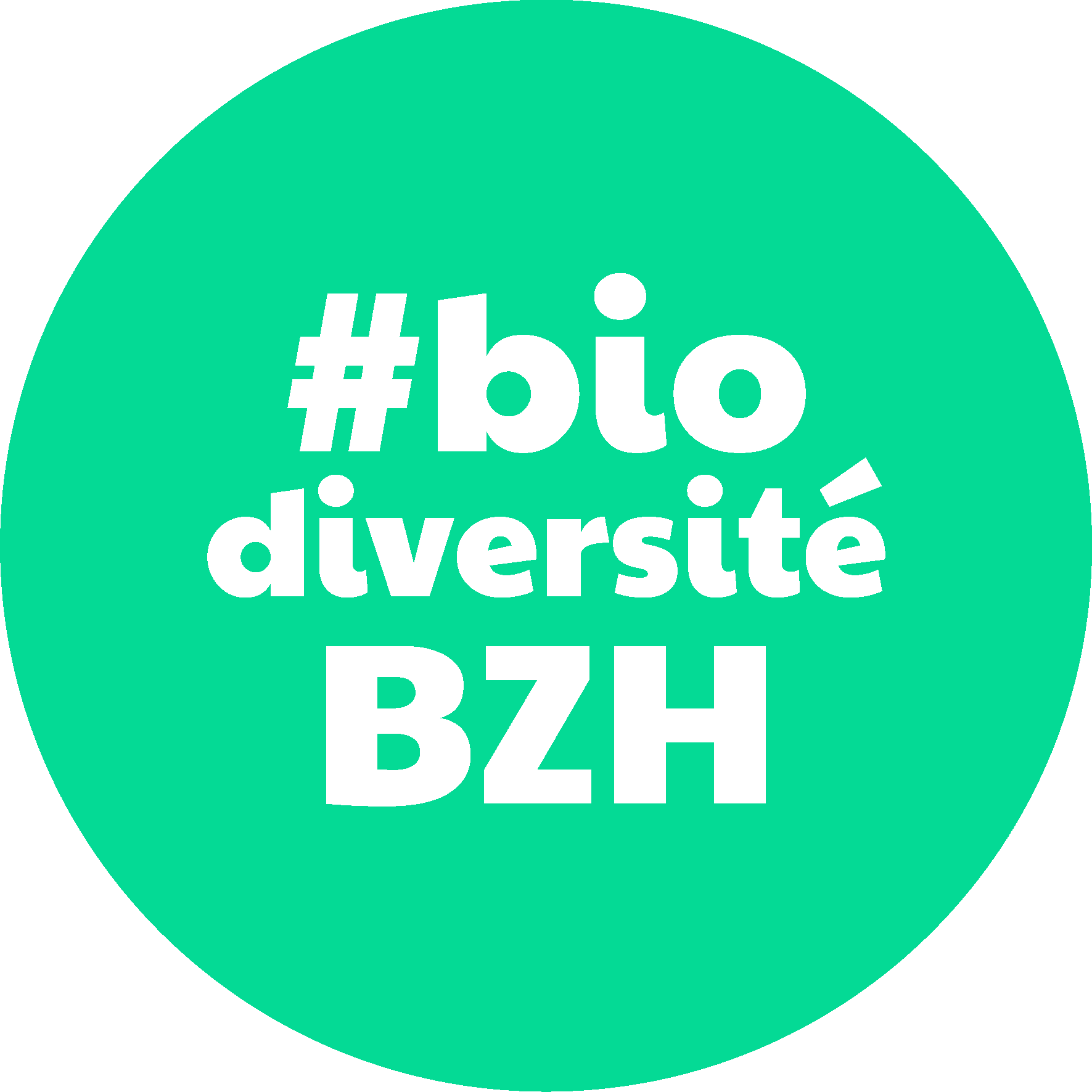 Mises en relation mars 2022  MaQuestion :
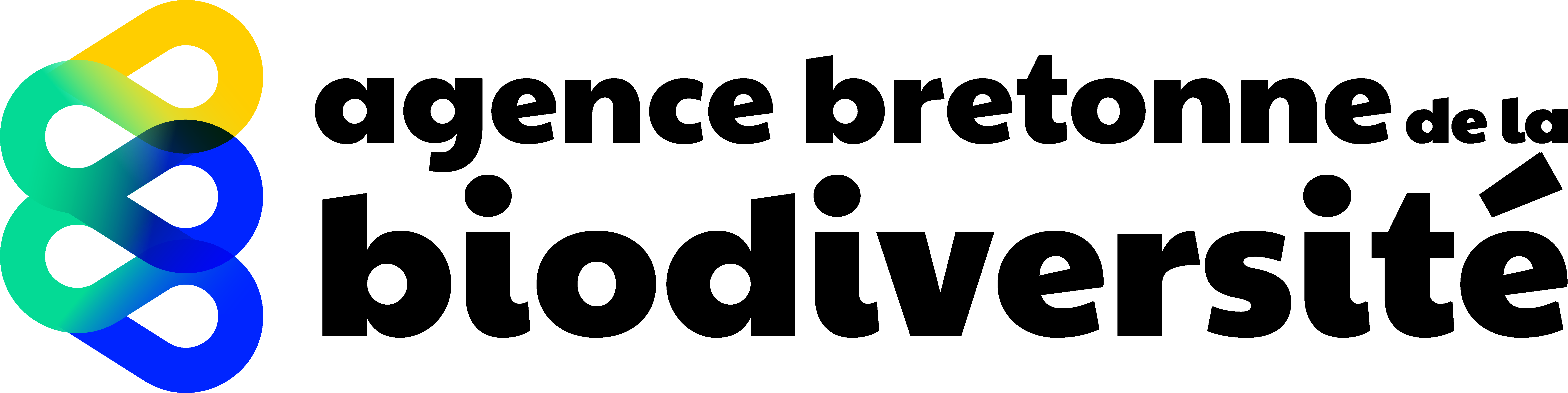 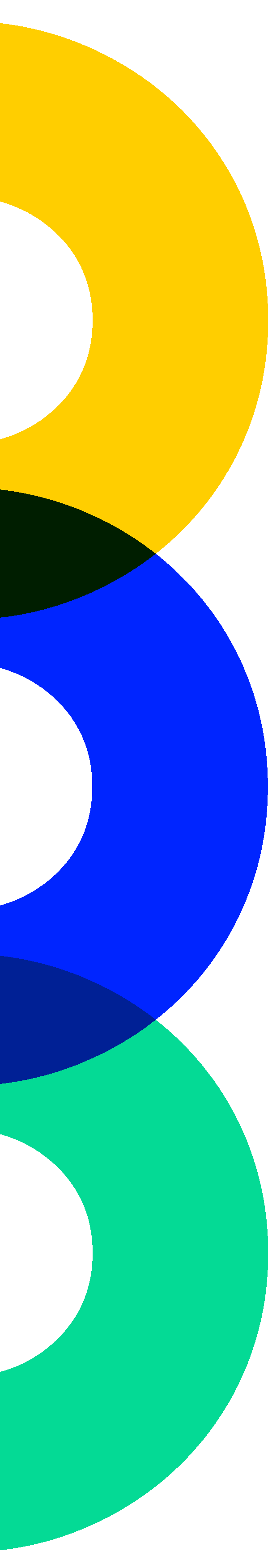 Annexe 2(extrait Réunion n°1- EP 2022)
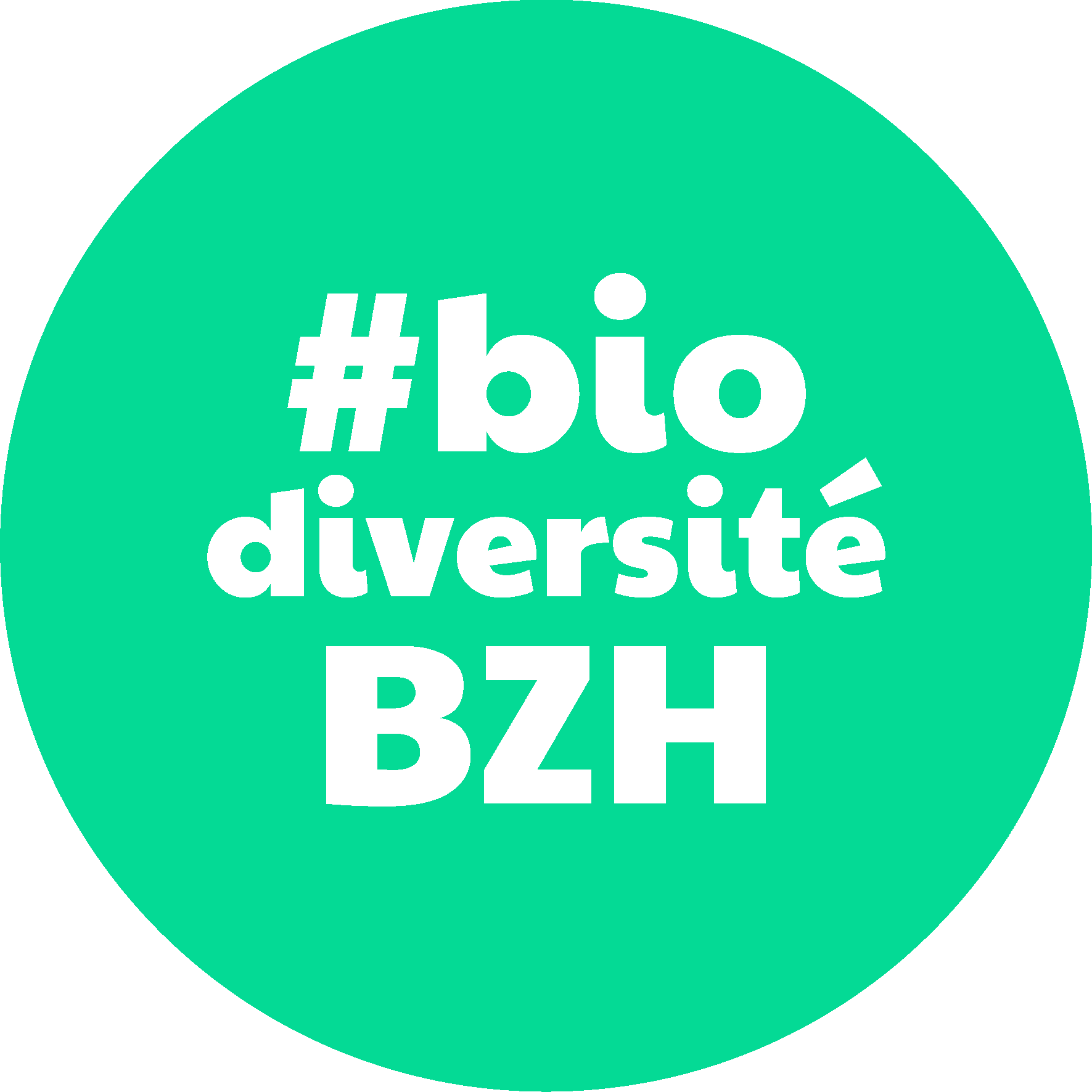 Cadrage du projet :
Equipe-projet « Réseau de l’accompagnement n°2 » (avec l’équipe ABB)

Mission : amélioration de la coordination entre les acteurs de l'accompagnement + suivi dans le temps  des porteurs de projets

Livrables 
Organisation du circuit d’accompagnement à partir de la grille de diagnostic de projet (outil régional commun d’évaluation et d’orientation des projets)
Elaboration d’une liste d’acteurs bretons pouvant fournir des retours d’expériences sur des projets de territoire (ABC, TVB, trames, TEN, etc.)
Création de nouveaux outils au profit des acteurs du Réseau
Création de critères d’évaluation de l’efficacité de l’accompagnement

Calendrier 
Février-novembre 2022
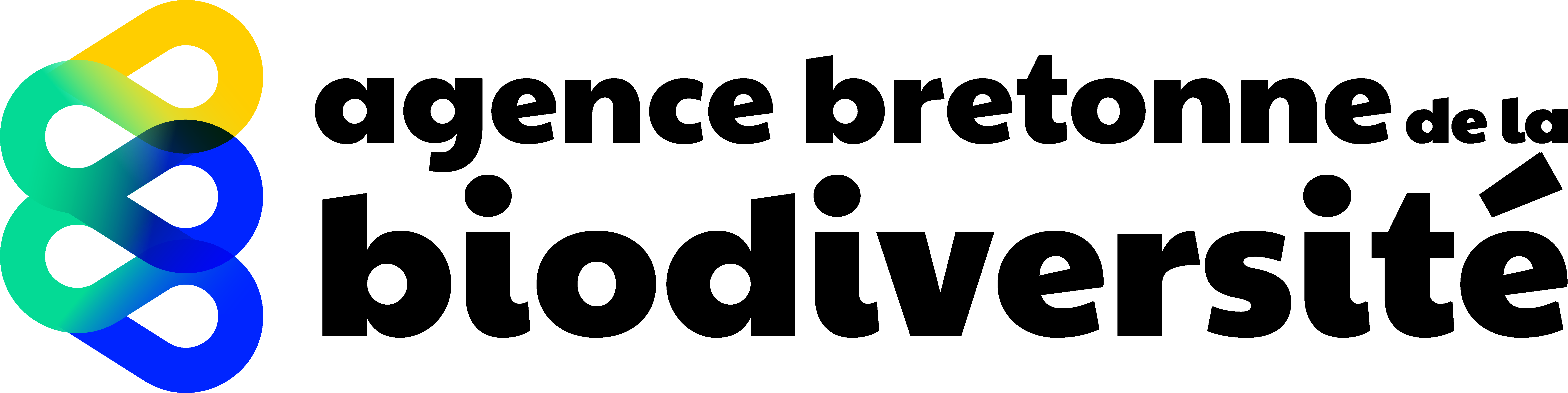 Annexe 3(extrait Réunion n°3- EP 2021)
Projet #biodiversitéBZH
Rappel de la définition partagée par l'équipe-projet
1.    Localisé en Bretagne 
2.    Bénéfique à la biodiversité (espèces et milieux) 
3.    Peut  : 
. être dédié à la biodiversité 
. intégrer un volet biodiversité 
4.    et porté par un acteur professionnel : collectivités, associations, entreprises…
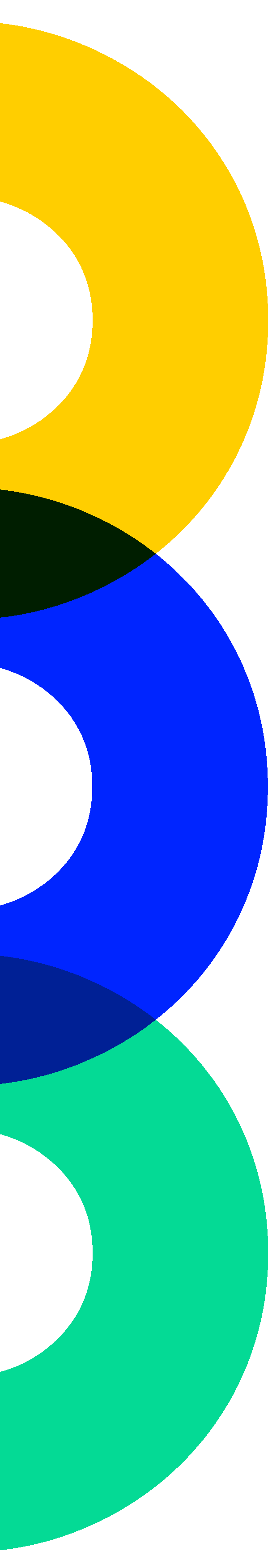 Equipe-projet Réseau de l’accompagnement n°2​
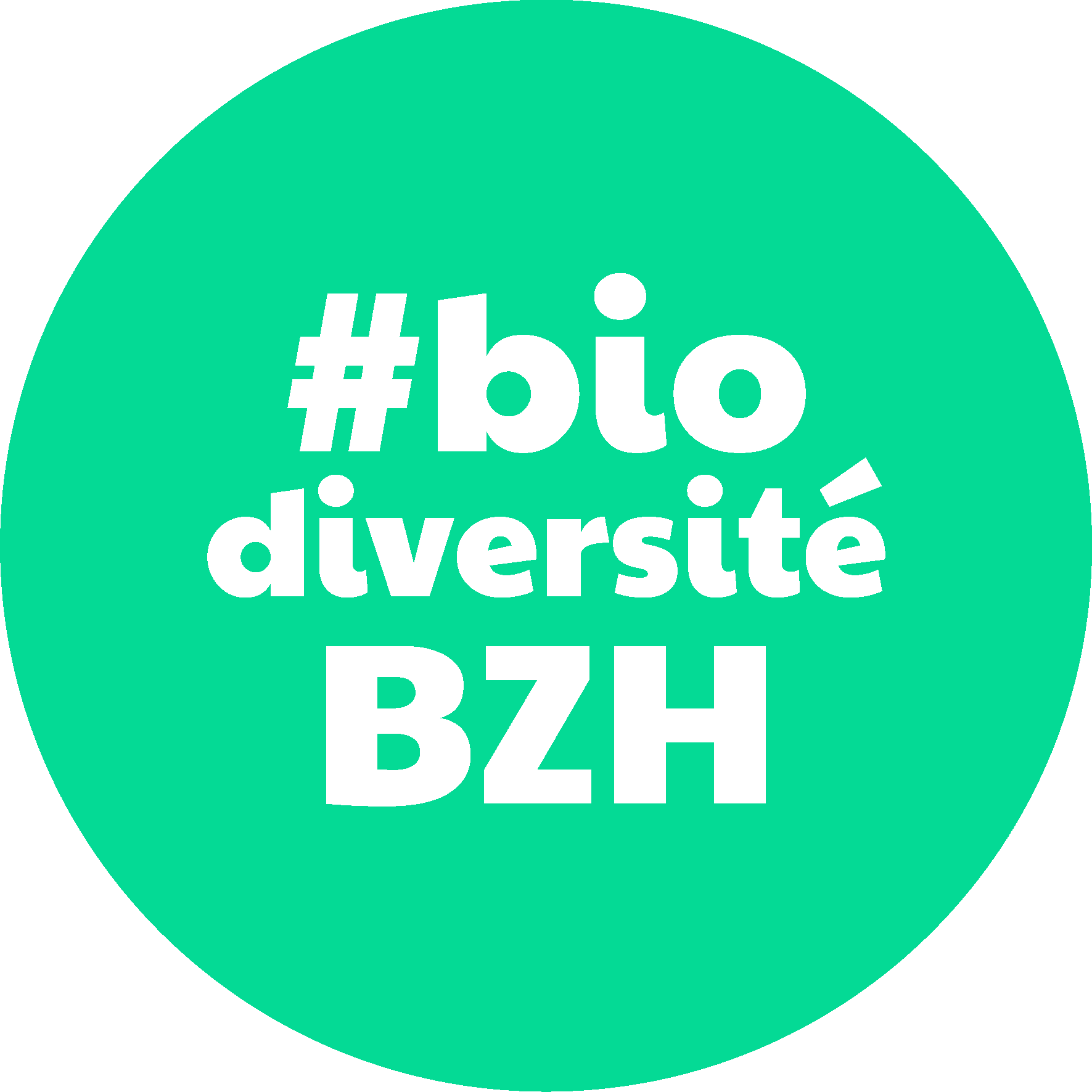 rappel réalisations 2021
Equipe-projet « Réseau de l’accompagnement n°1 »

Mission : début de recensement des acteurs de l'accompagnement + mise en relation avec les porteurs de projets  

Livrables :
1ère version d’une grille commune de diagnostic de projet
1er recensement des expertises et compétences
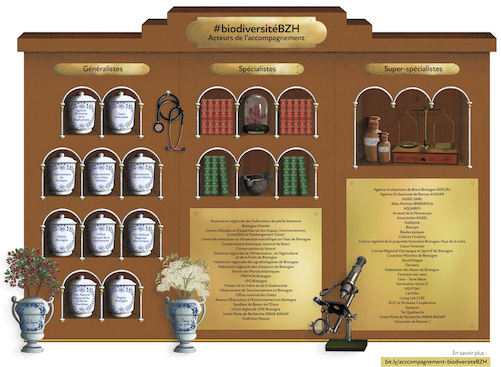 Critères d’un 
“projet #biodiversitéBZH"
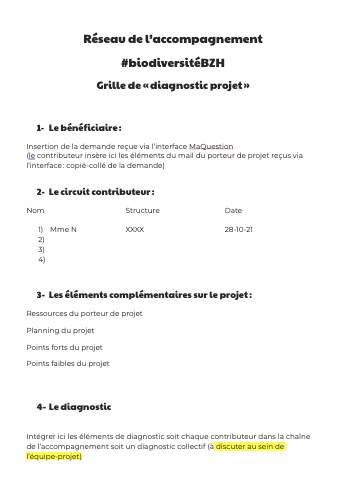 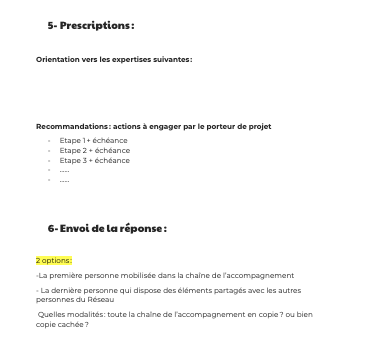 (cf. annexe 1)
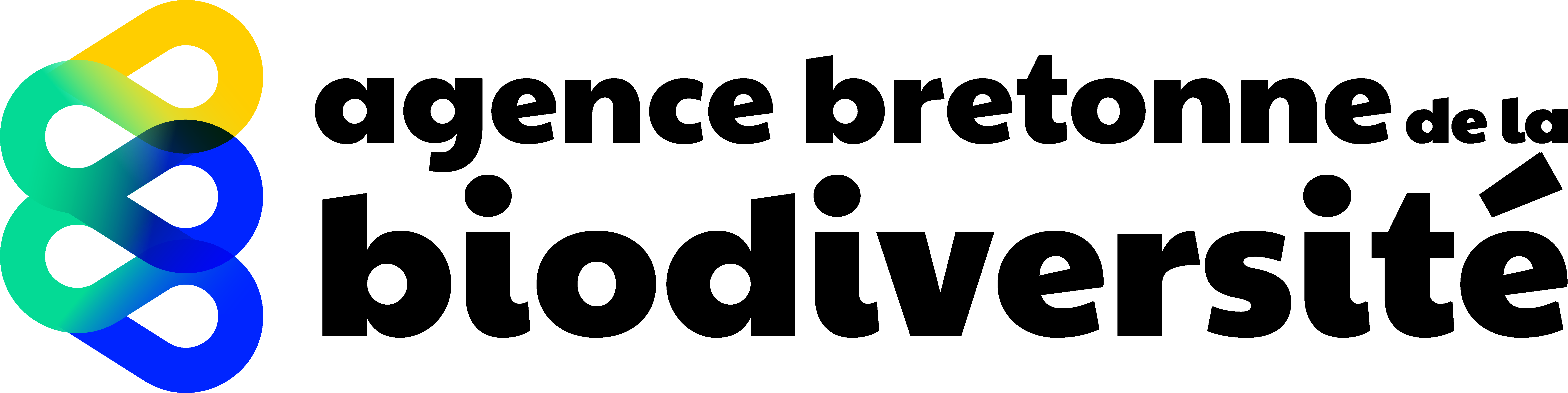 (60 partenaires)